Енисейское управление Федеральной службы по экологическому, 
технологическому и атомному надзору
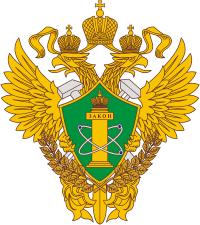 Анализ аварийности и травматизма при эксплуатации подъёмных сооружений. Профилактика нарушений обязательных требований.
Васильев Александр Викторович

начальник отдела по котлонадзору и надзору за подъемными сооружениями
Енисейского управления Ростехнадзора
23 декабря 2021
Анализ аварийности и травматизма при эксплуатации подъёмных сооружений
ООО «Рубин»
20.01.2021 в 12:55 произошла авария на опасном производственном объекте Участок транспортный, местоположение ОПО: Красноярский край, г. Красноярск, ул. Новосибирская, д. 5, пом. 223, владелец ОПО: ООО «Рубин». При осуществлении строительно-монтажных работ на объекте «Реконструкция и расширение Красноярского краевого онкологического диспансера в г. Красноярск» произошло падение гусеничного крана.
Причины аварии:
Технические причины аварии – отсутствуют. 
Организационные причины аварии:
нарушение требований руководства по эксплуатации крана РДК 25 в части порядка подъема и опускания стрелы, находящейся в башенно-стреловом исполнении;
эксплуатация крана с неисправным ограничителем подъема и опускания маневрового гуська;
эксплуатация крана, не прошедшего очередное техническое освидетельствование и не прошедшего экспертизу промышленной безопасности.
Прочие причины аварии – отсутствуют.
ООО «Енисейзолотоавтоматика»
25.01.2021 произошла авария на опасном производственном объекте Участок транспортный, местоположение ОПО: Красноярский край, г. Красноярск, ул. Брянская, д. 360, владелец ОПО: ООО «Енисейзолотоавтоматика». Произошел обрыв люльки на автомобиле крана-манипулятора и падение ее вместе с монтажниками на нулевую отметку.
Причины аварии:
- несоответствие качества сварного соединения узла крепления корзины монтажной (люльки) для высотных работ КМ-02 требованиям ГОСТ 14771-76; 
- неудовлетворительная организация работ, выразившееся в несоблюдении обязательных требований в области промышленной безопасности, в том числе при разработке проектов производства работ, организации допуска персонала, организации технического обслуживания, назначения ответственных лиц; 
-неудовлетворительная организация работ, выразившееся в несоблюдении обязательных требований в области технического регулирования, в части допуска крана-манипулятора автомобильного, оборудованного монтажной корзиной (люлькой) для высотных работ  и выпуска в обращение монтажной корзины (люльки) для высотных работ КМ-02 без подтверждения соответствия требованиям технических регламентов.
ООО «ВЧ-ГРУПП»

27.04.2021 при демонтаже железобетонной опоры произошло опрокидывание АДМ-1,5 на левую сторону по ходу движения. 
Причины аварии:
Технические причины аварии – отсутствуют.
Организационные причины аварии:
нарушение технологии производства работ по демонтажу опоры контактной сети, в части установки автомотрисы дизельной монтажной АДМ-1,5Б на выносные опоры и рельсовые захваты.
Прочие причины аварии:
ненадлежащее осуществление производственного контроля за соблюдением требований промышленной безопасности в ООО «ВЧ-Групп».
ООО «Илимэлектромонтаж»
13.04.2021 по адресу: Иркутская область, г. Усть-Илимск, проспект Мира в районе дома № 10, произошла авария крана-манипулятора автомобильного, оборудованный корзиной монтажной (люлькой) для высотных работ . Обстоятельства аварии: при выполнении работ с применением крана-манипулятора, оборудованного люлькой, произошел обрыв элемента крепления люльки, в результате чего произошел отрыв и падение люльки с находившимися в ней электромонтажниками.
Причины аварии:
 - заводской брак сварного соединения крепления корзины к коробке (непровары), что является нарушением требований ГОСТ 14771-76;
- неудовлетворительная организация производства работ, выразившееся в несоблюдении обязательных требований в области промышленной безопасности, в том числе при организации допуска персонала, организации технического обслуживания, назначении ответственных лиц; 
- неудовлетворительная организация производства работ, выразившееся в несоблюдении обязательных требований в области технического регулирования, в части допуска крана-манипулятора автомобильного.
ОАО «РЖД»
30.03.2021 в 11:20 произошел тяжелый несчастный случай на опасном производственном объекте Площадка производственной базы Путевой машинной станции № 181 - структурного подразделения Красноярской дирекции по ремонту пути - структурного подразделения Центральной дирекции по ремонту пути - филиала ОАО "РЖД". При производстве работ по перемещению звена рельсошпальной решетки козловыми кранами с эстакады на место складирования допущено зажатие монтера пути между звеном РШР и ограждением площадки для персонала. 
Причины, вызвавшие несчастный случай
Основная:
Нарушение технологического процесса, выразившееся в:
- перемещении груза (звена РШР) над рабочими местами при нахождении людей в зоне перемещения груза;
- перемещении груза (звена РШР) в отсутствии ответственного за безопасное производство работ кранами;
- перемещении груза (звена РШР) при нахождении пострадавшего на расстоянии ближе 2 м от перемещаемого груза;
Сопутствующие:
Неудовлетворительная организация производства работ, выразившаяся в:
- нахождении работника на рабочем месте в состоянии алкогольного опьянения;
- отсутствие контроля со стороны лица, ответственного за безопасное производство работ подъемными сооружениями при работе несколькими подъемными сооружениями;
- отсутствие контроля за выполнением технологических процессов, за соблюдением правил внутреннего трудового распорядка, за применением специальной одежды и обуви;
- отсутствии сведений в технологической карте ТК-ПМС-181-14-2020 «Производство погрузочно-разгрузочных работ двумя козловыми кранами работающими в паре на базе ПМС-181»  о введенной в эксплуатацию эстакады для подачи звеньев рельсошпальной решетки, оборудованной площадками для подъема стропальщиков;
- неприменение пострадавшим спецодежды.
ООО «РН-Бурение» 
В 18:45 07.06.2021 г. на территории площадки скважины № 18 Преображенского лицензионного участка, 198 км в северном направлении от г. Киренск Иркутской области, при перемещения труб обсадной колонны 245мм (далее – ОК-245) с трубного стеллажа на транспортировочные сани с применением автокрана произошел обрыв текстильной упаковочной ленты, связывавшей пачку из 6 труб ОК-245 между собой.
Причины, вызвавшие несчастный случай:
- разрыв текстильной обвязки пачки труб ОК-245 при перемещении груза, с последующим падением труб на электромонтера, находящегося в опасной зоне работы автокрана при подъеме и перемещении груза, выразившиеся в нарушении требований к организации надлежащего надзора и к обеспечению безопасных условий выполнения работ с применением ПС (не правильная строповка пачки труб ОК-245; отсутствие ППР, ТК, схем строповки и складирования трубной продукции)
- не обеспечение безопасных условий труда и несоблюдение требований безопасности, при осуществлении технологических процессов, выразившееся в том, что со стороны должностных лиц не были приняты меры по недопущению к выполнению погрузочно-разгрузочных работ автокраном и нахождению электромонтера в опасной зоне работы автокрана при подъеме и перемещении груза.
Часто встречающиеся нарушения
Не подтверждено соответствие требованиям промышленной безопасности в форме экспертизы промышленной безопасности оборудования, зданий и сооружений;
Для целей регистрации в государственном реестре опасного производственного объекта представлены не достоверные сведения, характеризующие ОПО;
Не подтверждено соответствие требованиям промышленной безопасности в форме комплексного обследования рельсовых путей.
Нормативно-правовые акты
Федеральный закон от 21.07.1997 № 116-ФЗ «О промышленной безопасности опасных производственных объектов»;
Федеральные нормы и правила в области промышленной безопасности «Правила проведения экспертизы промышленной безопасности», утвержденные приказом  Ростехнадзора от 20.10.2020 № 420;
Федеральные нормы и правила в области промышленной безопасности «Правила безопасности опасных производственных объектов, на которых используются подъемные сооружения», утвержденные приказом  Ростехнадзора от 26.11.2020 № 461;
Требования к регистрации объектов в государственном реестре опасных производственных объектов и ведению государственного реестра опасных производственных объектов, формы свидетельства о регистрации опасных производственных объектов в государственном реестре опасных производственных объектов, утвержденные приказом Ростехнадзора от 30.10.2020 № 471;
Порядок проведения технического расследования причин аварий, инцидентов и случаев утраты взрывчатых материалов промышленного назначения,  утвержденный приказом Ростехнадзора от 08.12.2020 № 503.
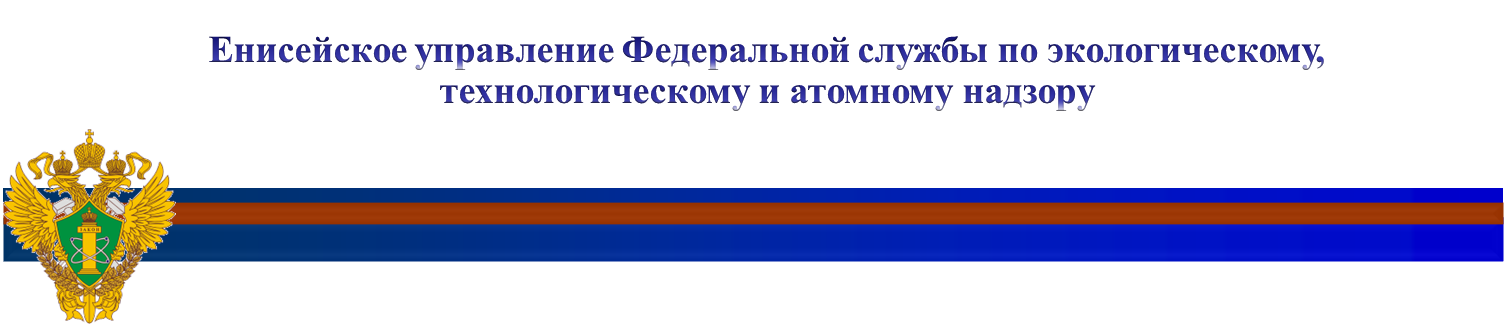 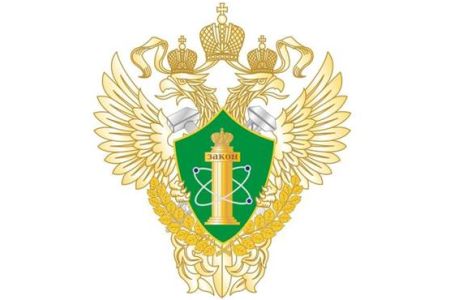 Спасибо за внимание!






Сайт Енисейского управления Ростехнадзора:
enis.gosnadzor.ru
11